TUDCN 2011-12 external evaluation
Evaluation Findings, Conclusions & Recommendations
Presented at the GM in Slangerup (Denmark)
April 17th, 2013
Contents
Evaluation characteristics
Evaluation aims, background & scope
Evaluation approach & methodology
Findings: TUDCN key achievements (2011-2012)
Network development
Internal achievements
External achievements
Conclusions & lessons learned
Recommendations
TUDCN external evaluation
2
I. Evaluation Characteristics
Evaluation object & scope
Object of the evaluation: 
TUDCN 2011-2012 project, funded by the EU 
Where necessary: taking into account evolutions of the network since 2006 
With special attention to the functioning of the network as the chosen working modality for the TU Development Cooperation
TUDCN external evaluation
4
Evaluation aims
To demonstrate to which extent the TUDCN has been able to produce a specific added value and has the potential to continue doing so in the future; 
To account for the use of the resources towards the TUDCN member organisations, the ITUC, donors and the public at large;
To learn lessons from the TUDCN activities, approach and results achieved
 => improvement of the future performance of the network (in particular in relation to the next project that will start in April 2013).
TUDCN external evaluation
5
Evaluation methodology (1)
Inception phase (November – December): 
Initial contacts and discussions with the TUDCN secretariat 
Participation (as observer) in the General Meeting in Paris (November 2012)
Implementation phase (January – March): 
Documentary analysis
Electronic survey, sent to 245 members
Interviews with internal and external stakeholders
Presentation of intermediary findings to the FSG (January 2013)
Synthesis phase (March – April)
Analysis and triangulation of findings 
Evaluation report
Draft version => sent to the FSG (March 25)
Presentation at the GM
Final evaluation report
TUDCN external evaluation
6
Evaluation methodology (2)
Measures to ensure evaluation utilization:
Executive summary in English, French, Spanish
Publication as ‘Development Paper’ on TUDCN’s website
Methodological challenges:
Nature of TUCDN as a worldwide network 
Poor response rate to the survey (8.6%) => the results obtained might not be representative for the network
TUDCN external evaluation
7
II. Findings: TUDCN key achievements (2011-2012)
Internal achievements
External achievements
Three related categories of achievements
Network development
TUDCN external evaluation
9
Network development (1/5)
Broad consensus on the relevance and importance of the network goals
Goals widely known and understood by members (at least by those moderately to strongly involved in the network)
Correspond with the members’ expectations towards the network 
Challenge: how to deal with the complexity of members’ interests and expectations when the network becomes more diverse
Good level of trust: (a) in the work of the secretariat & working groups; (b) among network members mutually
TUDCN external evaluation
10
Network development (2/5)
Members have possibilities to participate in decision-making and activities => feeling of ownership of the network 
Challenges:
Unbalanced participation of members: common in networks, but care should be taken not to become too much a ‘club of insiders’ 
Underrepresentation of the South and GUFs
Participation of the South: has increased, but still much to do
Participation GUFs: demand for clarifying the relationship between GUFs and ITUC/TUDCN
TUDCN external evaluation
11
Network development (3/5)
Network structure:
Secretariat: 
Highly appreciated by members; competent staff
Risks: to work too autonomously; to focus too much on external work (v. internal network strengthening and member participation)
FSG: not yet fully taking up its role as governance structure, despite attempts for improvement
General meetings:
 important networking moment  
Overloaded agendas => little time for liaising, exchange and networking
Working groups:
Outputs highly valued by network members. 
Small number of active participants (especially Development Effectiveness WG)
TUDCN external evaluation
12
Network development (4/5)
Good communication and information sharing mechanisms in place
TUDCN website, monthly newsletter, projects directory, position papers and briefing notes, …
Highly appreciated: allow to remain informed on what is going on in the network and on evolutions in the global development agenda
Especially the newsletter and ITUC briefing notes considered highly useful
Weaknesses: 
Mailing list not up-to-date. 
Member participation in communication is low, mainly due to time constraints
TUDCN external evaluation
13
Network development (5/5)
Major constraint: weak institutionalisation within the ITUC + weak political support for the network
TUDCN seen as a project, not as an intrinsic part of the work of the ITUC 
Poor understanding of: (1) development cooperation; (2) the role and added value of TUDCN 
Consequences: 
Legitimacy and sustainability of the network affected
Missed opportunities (e.g. in terms of advocacy)
Needed:
Political recognition of TUDCN
Political decision to support the further institutional development of TUDCN 
But: some degree of independency needed due to the network character of TUDCN
TUDCN external evaluation
14
Internal achievements (1/2)
Strengthened views on development cooperation and practices, among others via ‘TU principles and Guidelines’:
better positioning within CSO community
better articulating of own identity
TUs opening up for development cooperation issues to some degree, but all-in-all still rather shallow levels of inclusion and ownership of development cooperation in TUs
TUDCN external evaluation
15
Internal achievements (2/2)
Increased coordination and coherence of TU development cooperation
Before TUDCN: much inefficiency, duplication, competition 
Creation of TUDCN filled in an important void 
Important challenges remain, in particular in the South: cooperation in Southern countries and South – South cooperation still weak
Increased TU capacity and effectiveness for development cooperation
via ‘technical’ activities:
TUDEP
guidance note on M&E (in process)
but here also, actual use within organisations remains a challenge
TUDCN external evaluation
16
External achievements (1/2)
Significant contribution to common TU positions with regard to development and development cooperation
So far, relatively easy to develop such common positions
Challenge for the future: representation issue - way of organising internal consultation (mainly Secretariat that takes initiative – no bottom-up approach to derive messages from members)
Increased visibility and recognition of TUs as development actors in their own right
continuous and skilful involvement in key CSO platforms (Development Effectiveness debate, EU structured dialogue) as main trigger
increased visibility and recognition at regional level: not clear
here also future challenge related to representation
TUDCN external evaluation
17
External achievements (2/2)
Enhanced TU contributions in development debates and policies:
closely linked to previous achievement (visibility and recognition)
several success stories at national level (extent of changes at this level not clear)
This ‘must’ have led to ‘some influence’ on outcomes of development debates - typical TU preoccupations (decent work, ...) brought in. But:
TUDCN acting rather reactively than proactively 
High quality inputs in debates seen by some as not sufficiently complemented by comprehensive campaigning strategy
Improved networking and cooperation 
TUs now occupying important position in many CSO platforms (with positive effect on representation and legitimacy of these platforms)
TUDCN external evaluation
18
III. Conclusions & Lessons learned
Conclusions (1/2)
TUDCN succeeded to develop itself into a network that is fairly stable, inclusive, representative and legitimate 
TUDCN clearly worked along its mandate of improving TU development effectiveness and ensuring input of TU views in development policy debates
Clear signs that TUDCN’s work in these areas has been effective to an important degree
TUDCN has the possibility to further develop the considerable potential of TU involvement in development cooperation and, more generally, in promoting a more equal, democratic and sustainable development
TUDCN external evaluation
20
Conclusions (2/2)
Challenges:
Sustainability of the network: not yet guaranteed 
‘Sustainability’ has not really been an issue in the network
Main challenges: 
Dependence on external grants
TUDCN’s  unclear position under the ITUC umbrella
High level of dependence on individuals
Representation and legitimacy
Might increasingly become under scrutiny by both  external and internal partners
TUDCN external evaluation
21
Lessons learned
Effective network development:
Is a complicated process 
Needs time, resources and strategic competence and direction 
Combination between internal and external objectives is possible
Synergic effects can be produced
But: requires permanent balancing between both types of objectives
Key factor (so far) for success and recognition = the quality and consistency of contributions of network representatives (rather than the fact that they represent powerful mass organisations)
TUDCN external evaluation
22
IV. Recommendations
Recommendations (1/4)
Continue + strategically expand + (in some cases) redirect existing efforts => to maintain the momentum gained and to safeguard the achievements of the past

Increase southern membership, incl.:
Measures to make voice of the South more consistently heard
Mechanisms to bring southern concerns and priorities more systematically on the advocacy agenda
Address representation and legitimacy more systematically:  
Increase southern participation 
Optimise internal consultation and representation mechanisms 
Explore possibilities to increase GUF participation
TUDCN external evaluation
24
Recommendations (2/4)
Sustain, via TUDCN, the TUs’ dynamic engagement and leadership role in the CSO forums and platforms:
Continue to engage in issues that come up via international dynamics, but become somewhat more proactive here
Engage more consistently in in-country level work (via members)
Critical analysis and identification of the issues and forums TUDCN should concentrate on. Hereby: 
Broaden the institutional targets (aside from the EU and the post-Busan process)
Focus on advocacy issues close to the core of TUDCN as a TU network 
Give proportionally more attention to internal capacity building 
Incl.: support members to mainstream and/or diffuse tools & approaches in their organisations, partnerships and projects
TUDCN external evaluation
25
Recommendations (3/4)
Develop a comprehensive sustainability strategy, addressing:
Organisational sustainability: 
 Further consolidation of the network
 Particular attention to the present over-dependence on individuals 
Institutional sustainability: clarify position towards and within the ITUC
Financial sustainability: develop a strategy to gradually become less dependent on external funding
Develop a campaigning approach and strategy, to make better use of the potential of the members in advocacy
Open the debate on the specific nature and interests of TUs within the broader CSO family
TUDCN external evaluation
26
Recommendations (4/4)
Further consolidate and develop the network internally:
Optimise and diversify consultation and participation mechanisms
Use General Meetings as a means to more actively engage members
Strengthen the FSG 
Be a more formal in membership management
Make mailing list up-to-date 
Continue to use short briefing papers to diffuse important messages
Give more attention to internal capitalisation of experiences 
Discuss on how to further proceed with the work on M&E
Increase the resources of the network (incl.: expansion of the secretariat)
TUDCN external evaluation
27
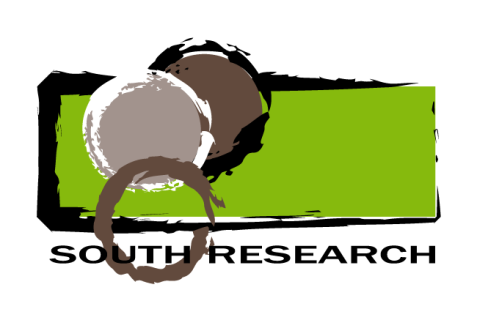 South Research CVBA - VSO
Leuvensestraat  5/2
B - 3010    Kessel - Lo
Belgium
T +32 (0) 16 49 83 16
F +32 (0) 16 49 83 19
BE 0429 809 077
RPR Leuven

www.southresearch.be	
info@southresearch.be